Fundamentals of CRE
Salah N. Farhan  College of Engineering  Diyala University
Chemical Reaction Engineering
By
Dr Salah N. Farhan
Senior lecturer. Chem. Eng. Dept.
College of Engineering
University of Diyala
1
Fundamentals of CRE
Salah N. Farhan  College of Engineering  Diyala University
Chapter 12: Rate law from experimental
2
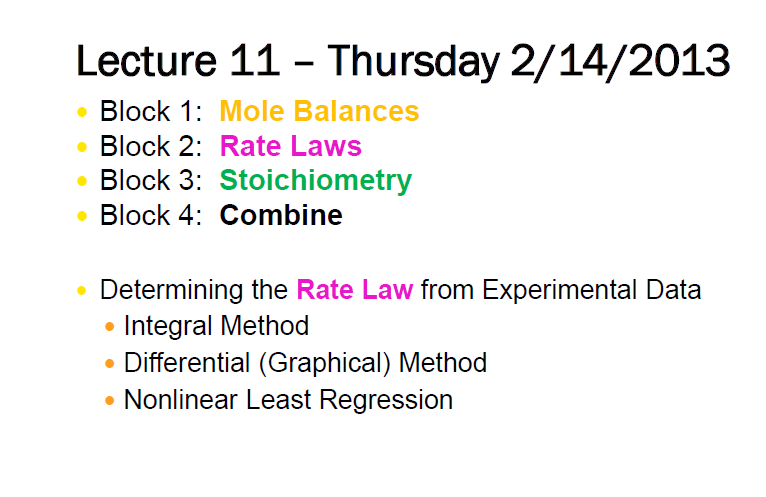 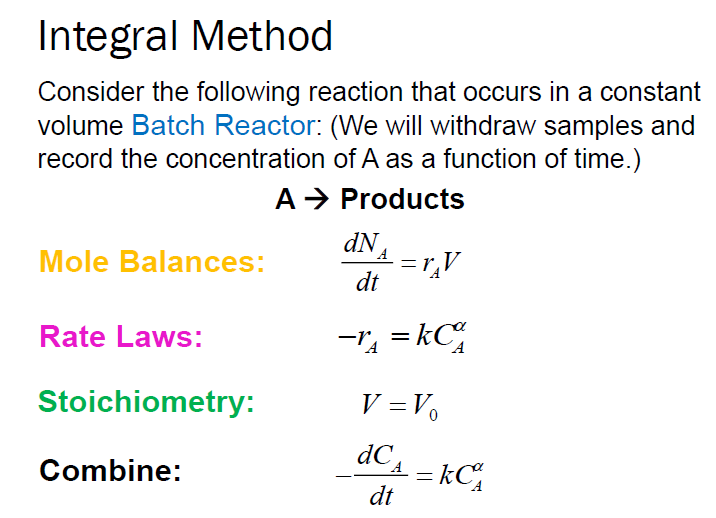 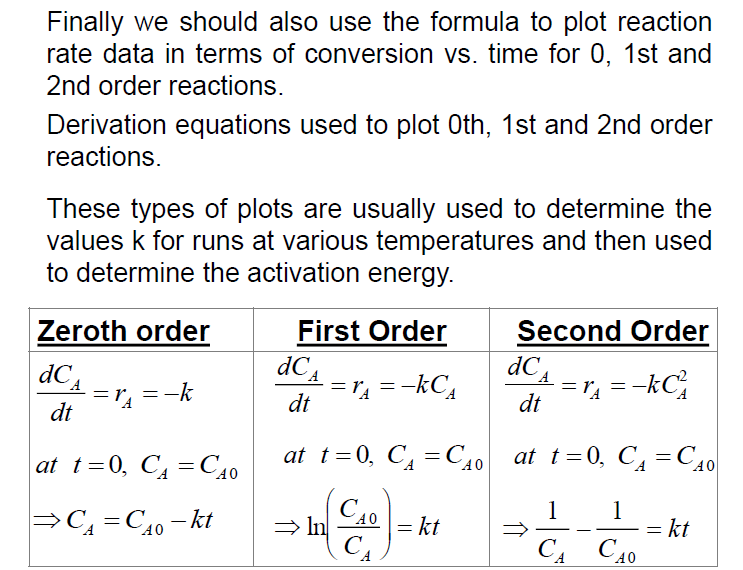 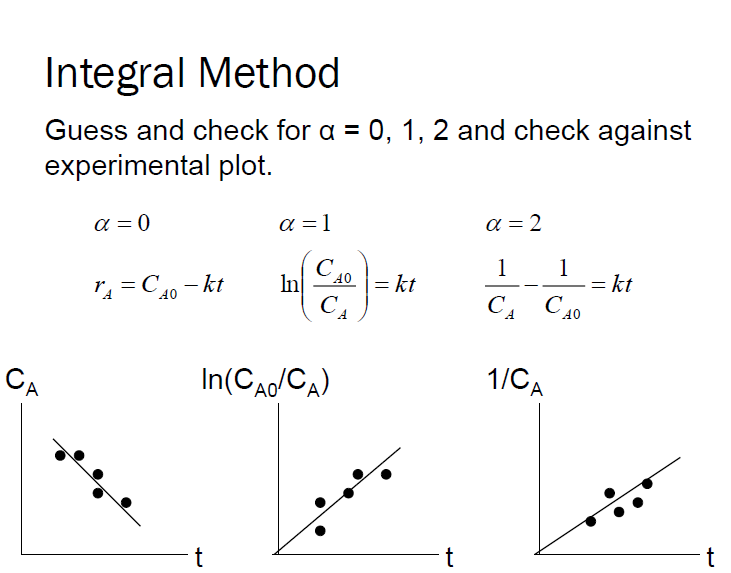 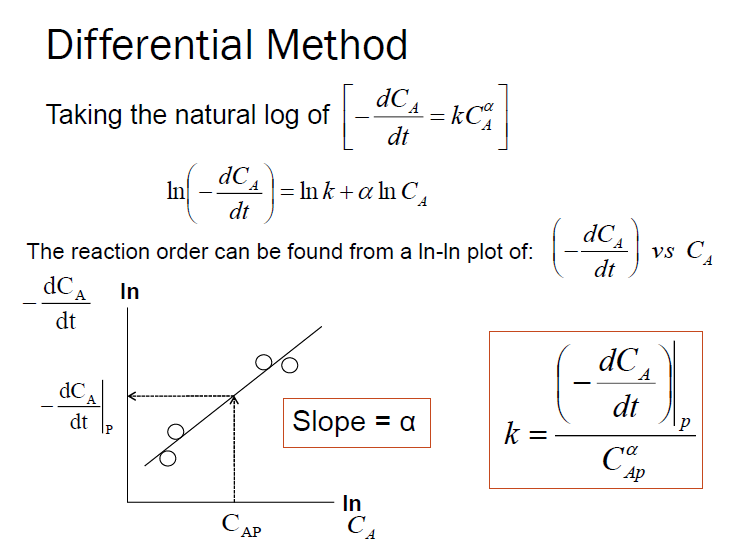 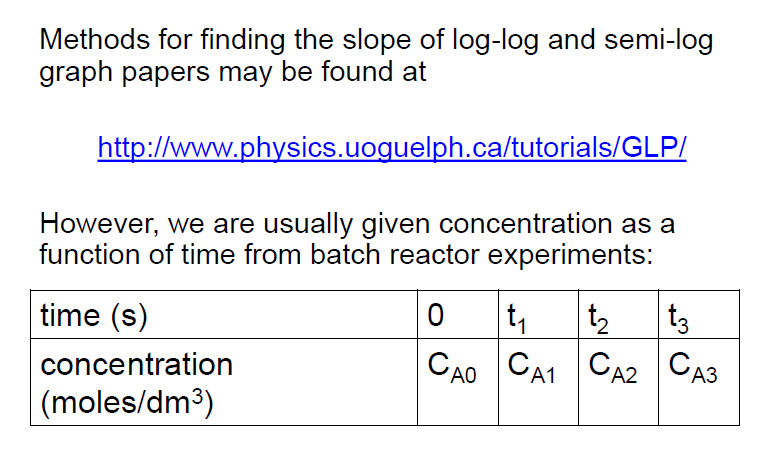 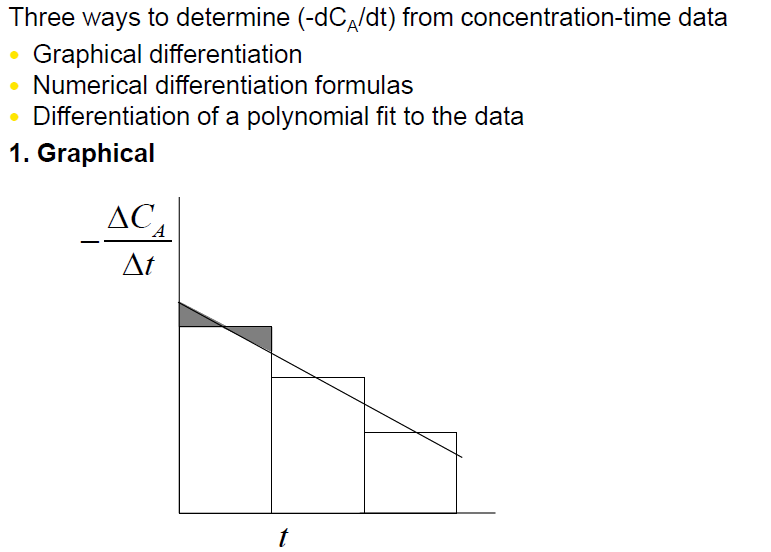 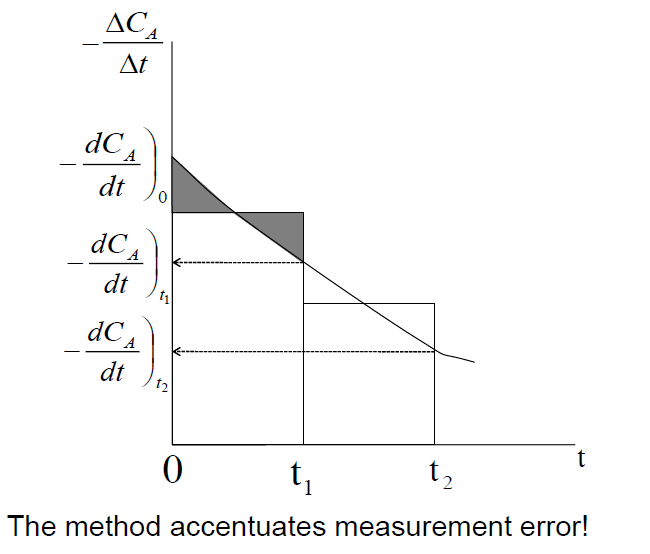 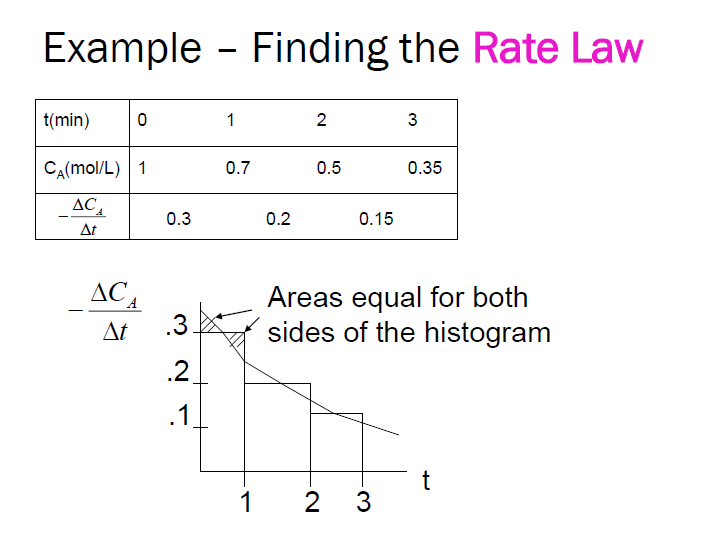 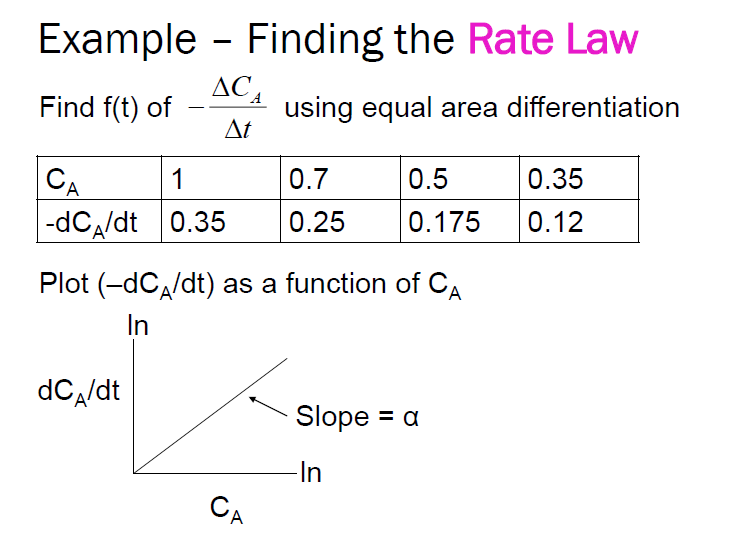 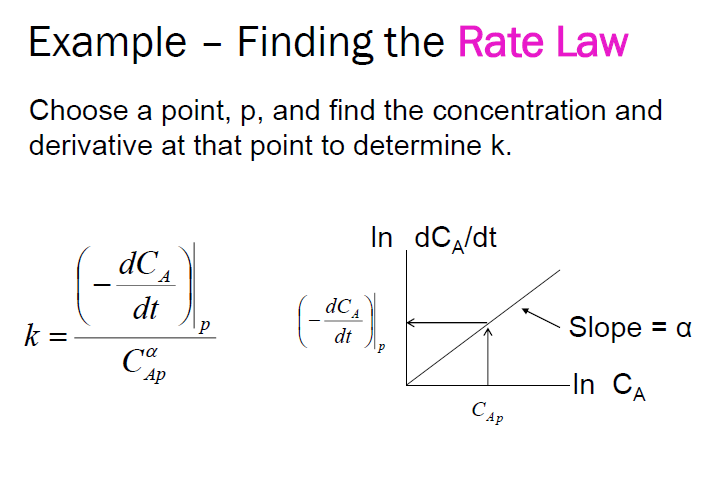 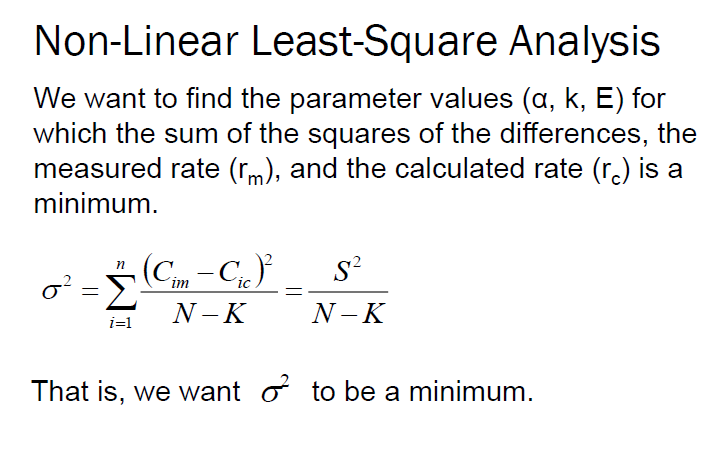 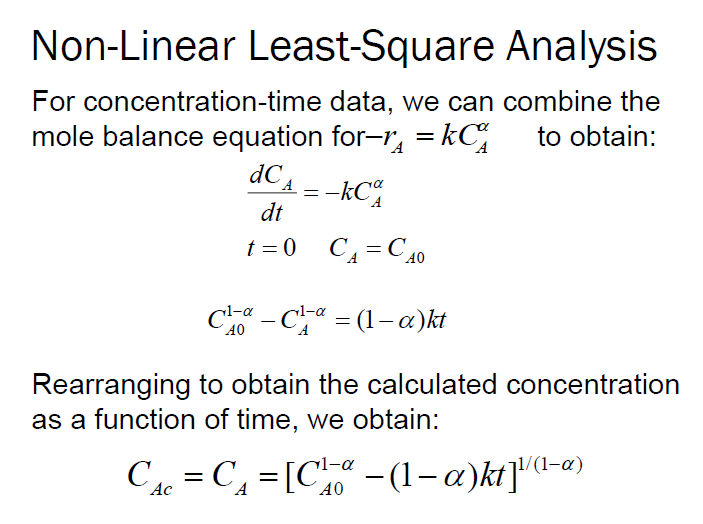 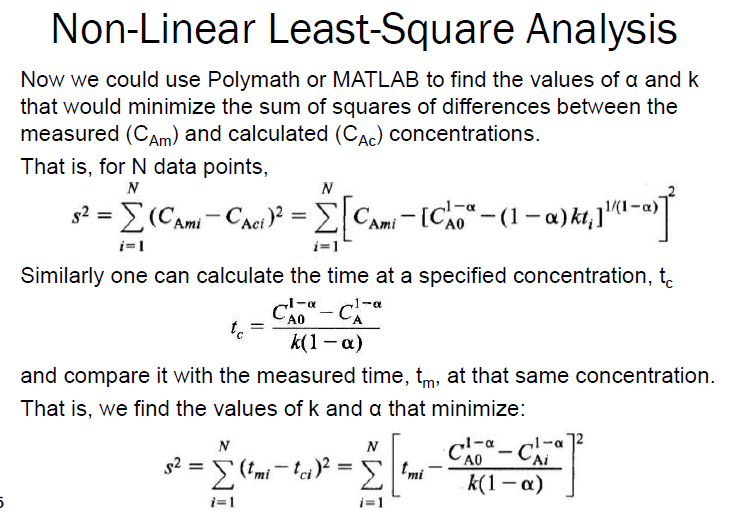 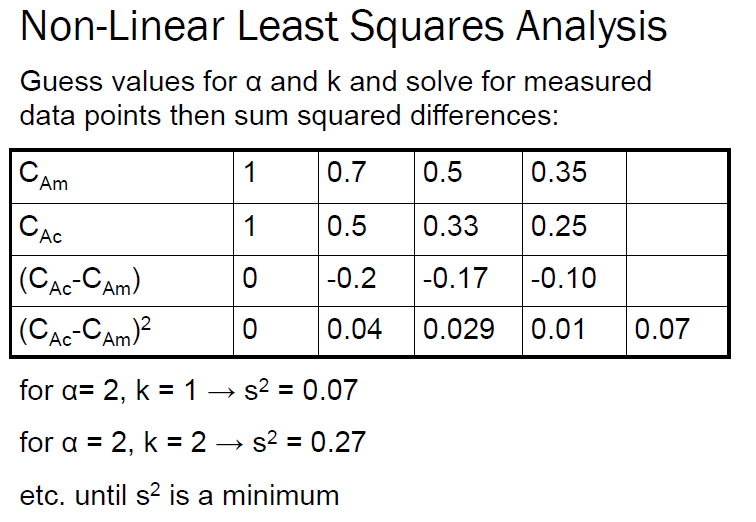 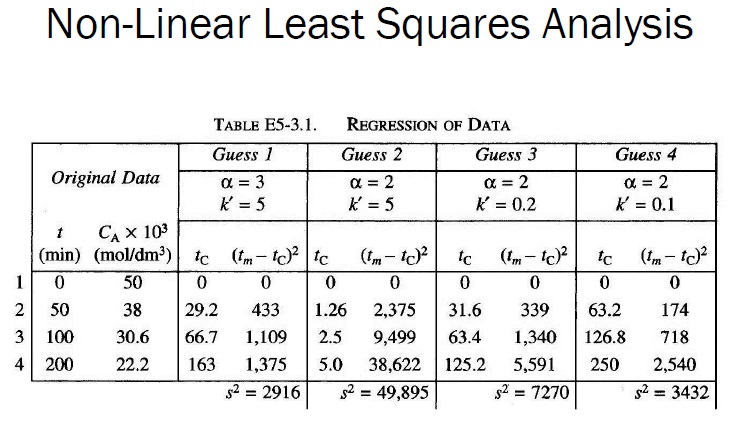 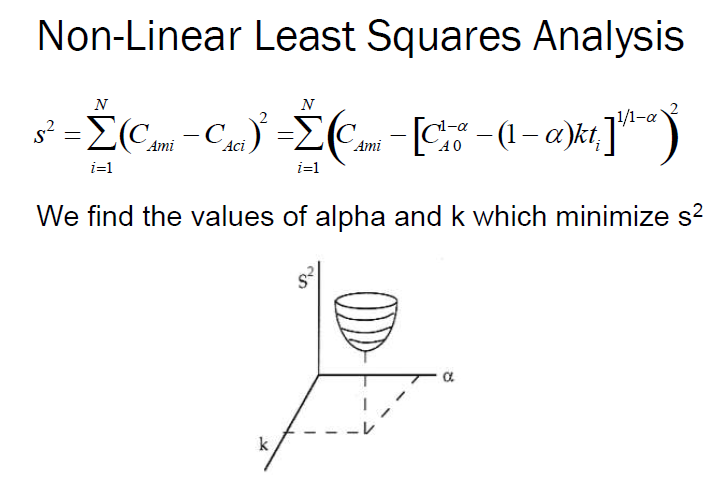 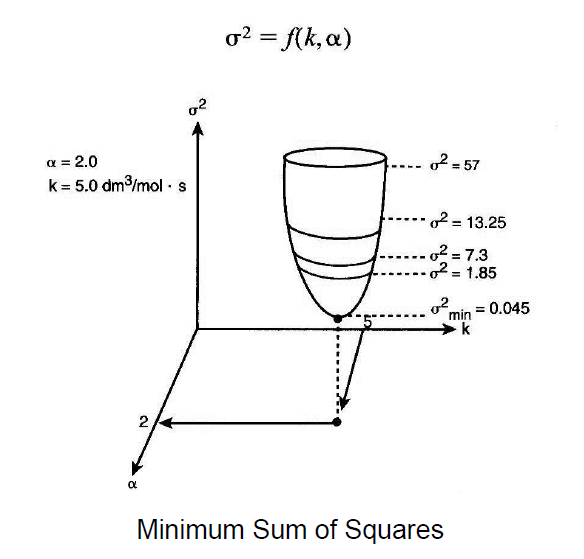 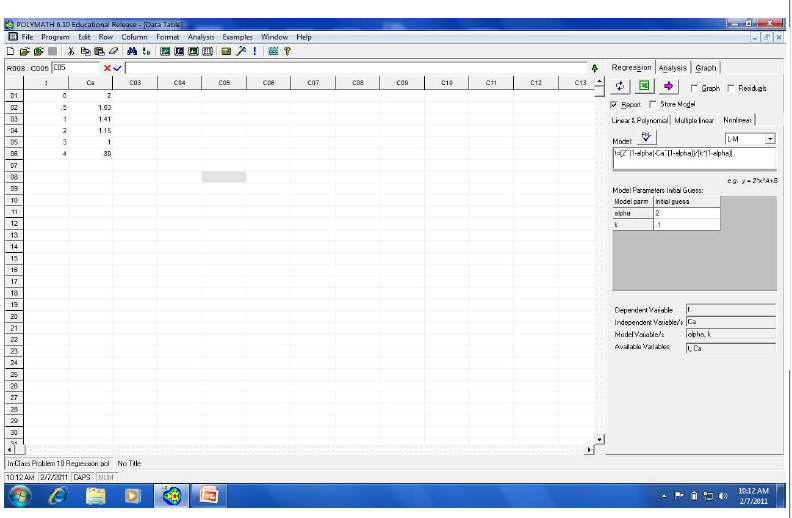 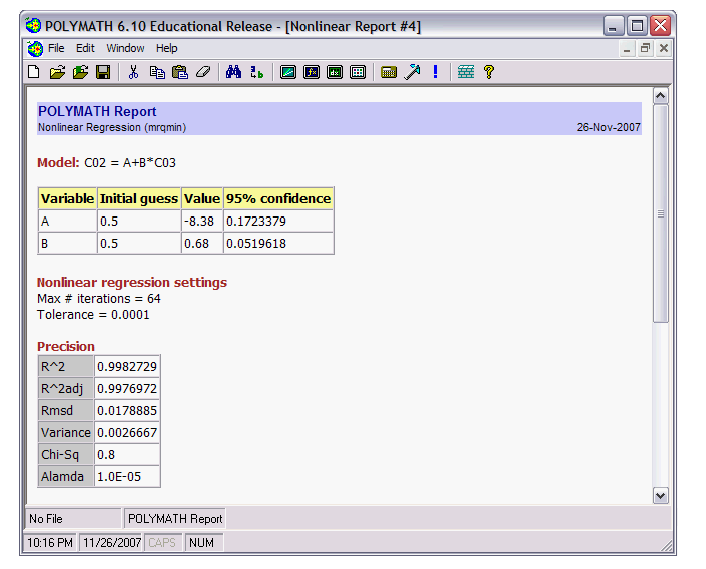 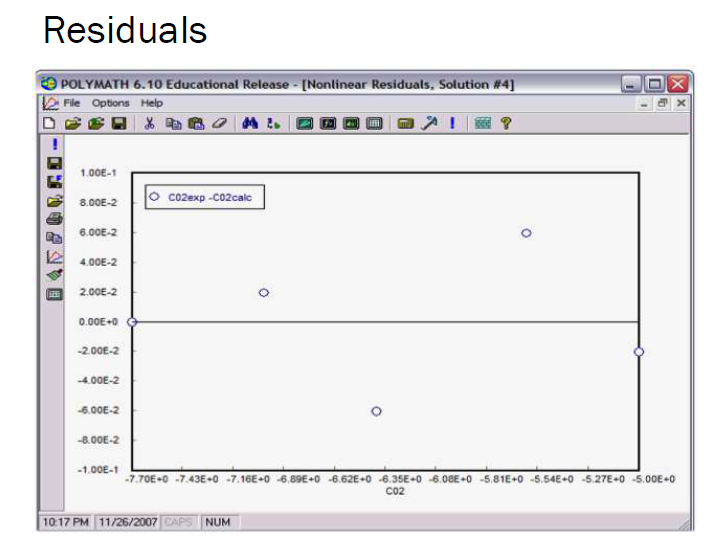 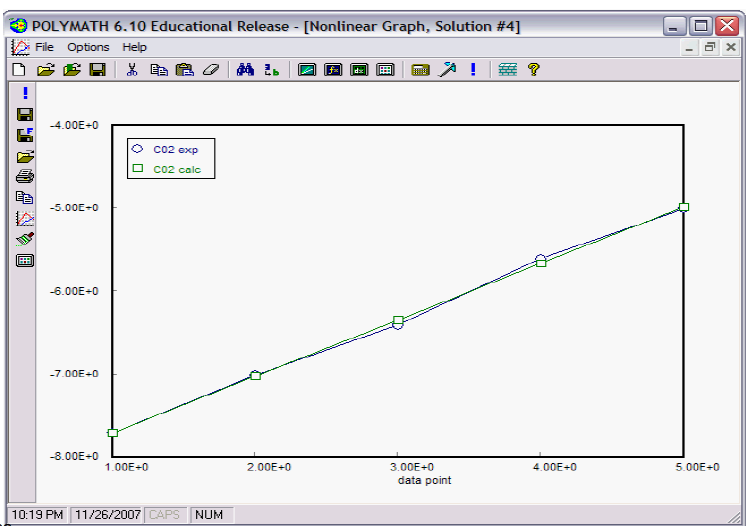 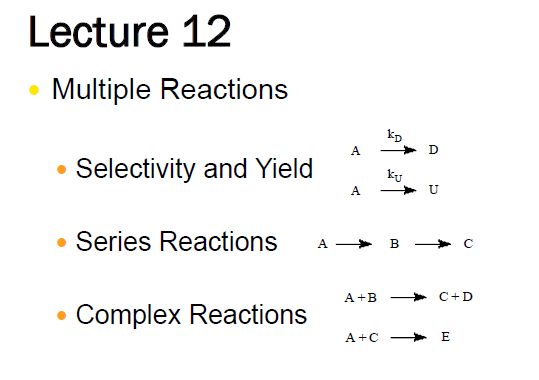 Fundamentals of CRE
Salah N. Farhan  College of Engineering  Diyala University
26
Fundamentals of CRE
Salah N. Farhan  College of Engineering  Diyala University
27
Fundamentals of CRE
Salah N. Farhan  College of Engineering  Diyala University
28
Fundamentals of CRE
Salah N. Farhan  College of Engineering  Diyala University
29
Fundamentals of CRE
Salah N. Farhan  College of Engineering  Diyala University
30
Fundamentals of CRE
Salah N. Farhan  College of Engineering  Diyala University
31
Fundamentals of CRE
Salah N. Farhan  College of Engineering  Diyala University
32
Fundamentals of CRE
Salah N. Farhan  College of Engineering  Diyala University
33
Fundamentals of CRE
Salah N. Farhan  College of Engineering  Diyala University
34
Fundamentals of CRE
Salah N. Farhan  College of Engineering  Diyala University
35